Graduation presentationSocial media marketing to increase sales - commissioned by ecohero
Kim Zwemer 
Student Number: 78160 
HZ University of Applied sciences 
30 June 2022
Contents
Company overview 
The assignment  
The research 
Key findings  
Recommendations 
Professional products 
Conclusion
Graduation presentation Kim Zwemer 2022
20XX
2
INTRODUCTION
Graduation presentation Kim Zwemer 2022
3
Company overview
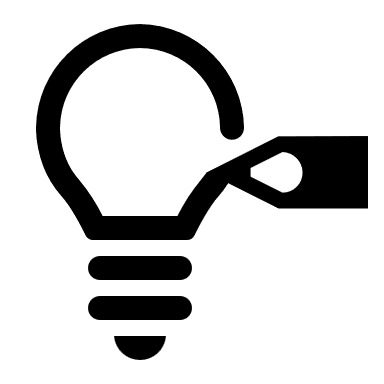 Founded in 2019
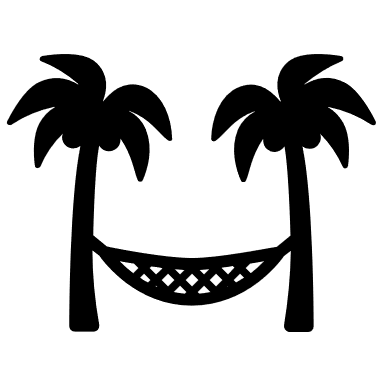 Located in Bali
Selling B2B & B2C
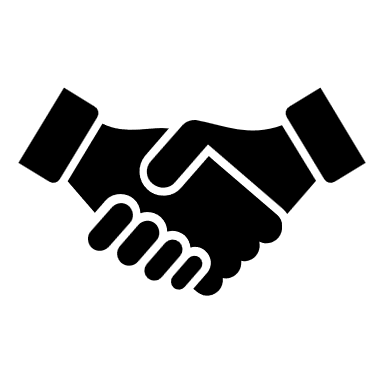 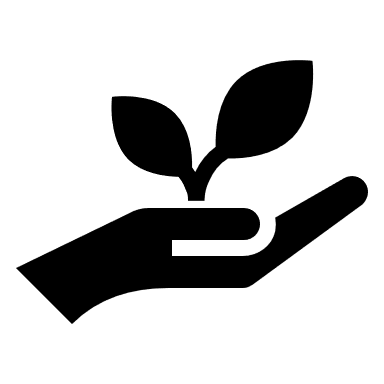 Sustainable household items
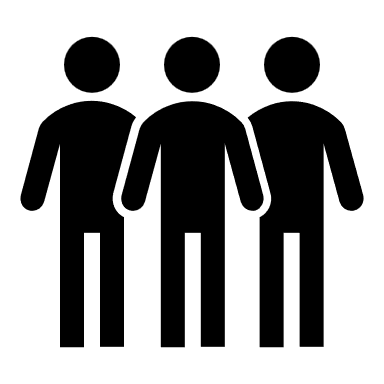 Organic company structure
Graduation presentation Kim Zwemer 2022
4
The assignment
5
Graduation presentation Kim Zwemer 2022
The research
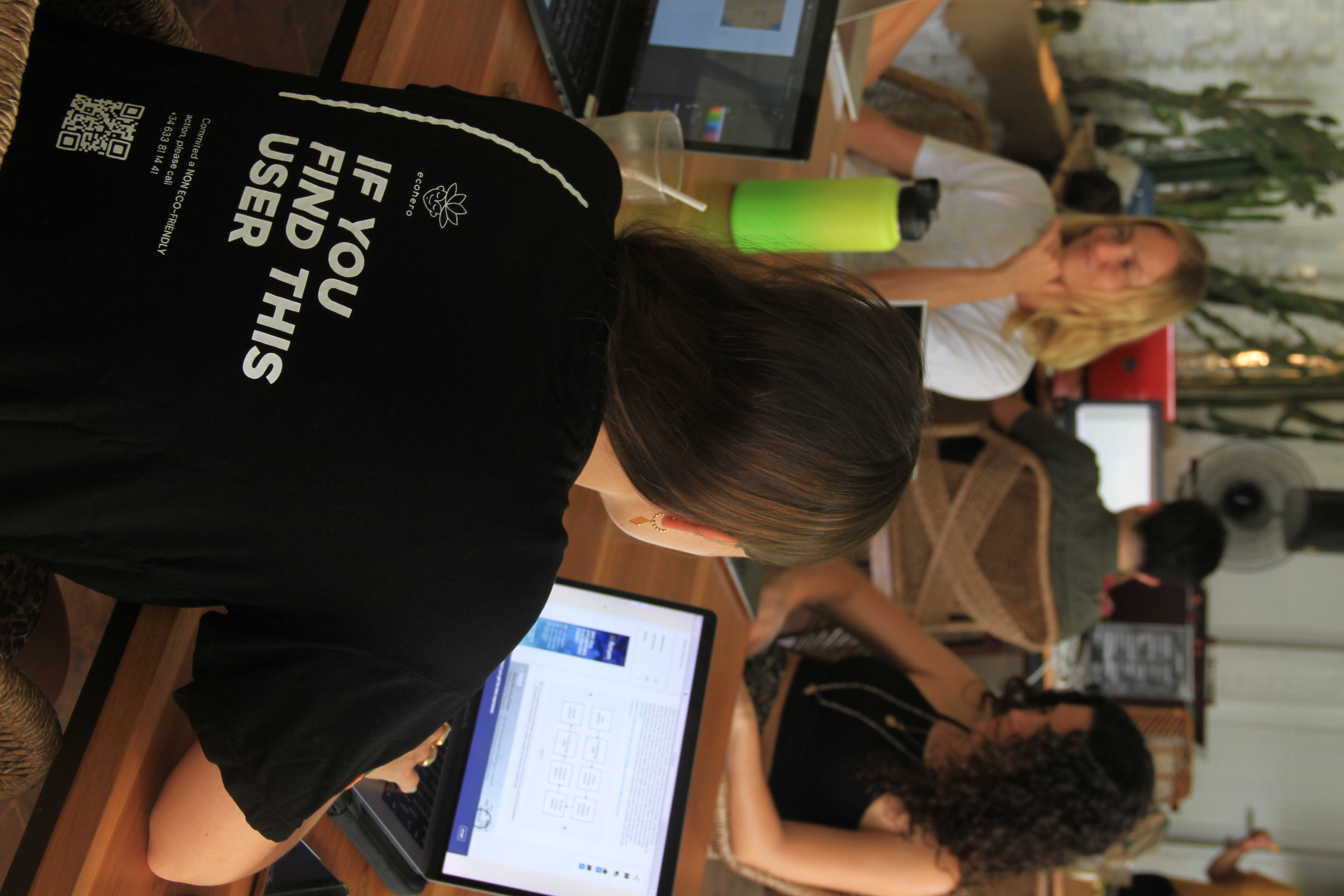 What marketing strategy should the company follow to generate more sales through social media?
What is ecohero’s current strategy and what are the results of this?
What does the German market for sustainable products look like and who is the target group?
How can social media help ecohero to generate more sales with current internal capabilities?
Graduation presentation Kim Zwemer 2022
6
Key findings
20XX
Presentation title
7
Recommendations
8
Professional product 1
New Instagram strategy
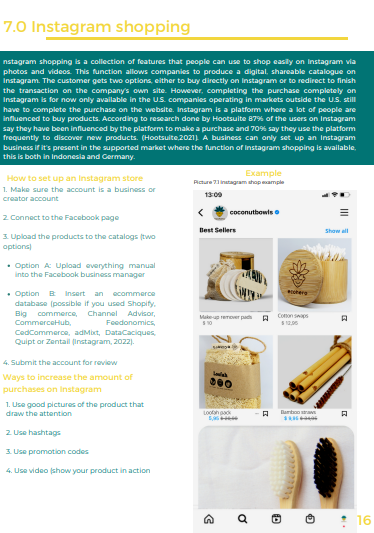 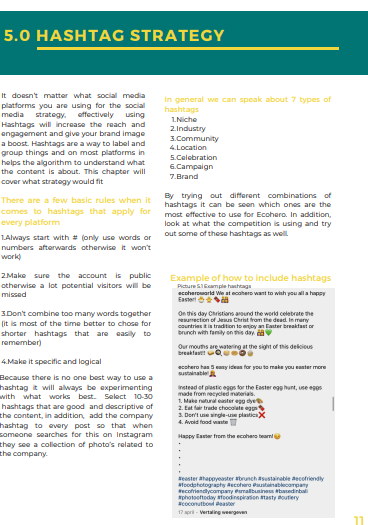 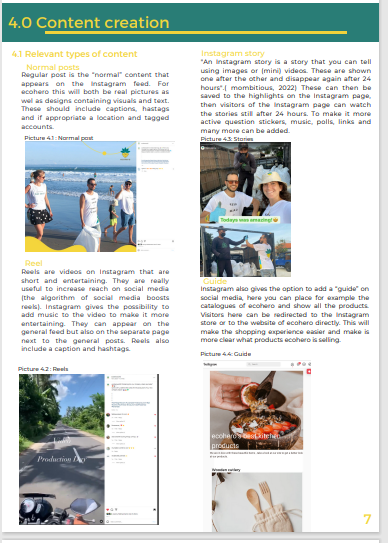 Presentation title
20XX
9
Professional product 2
Influencer marketing guide
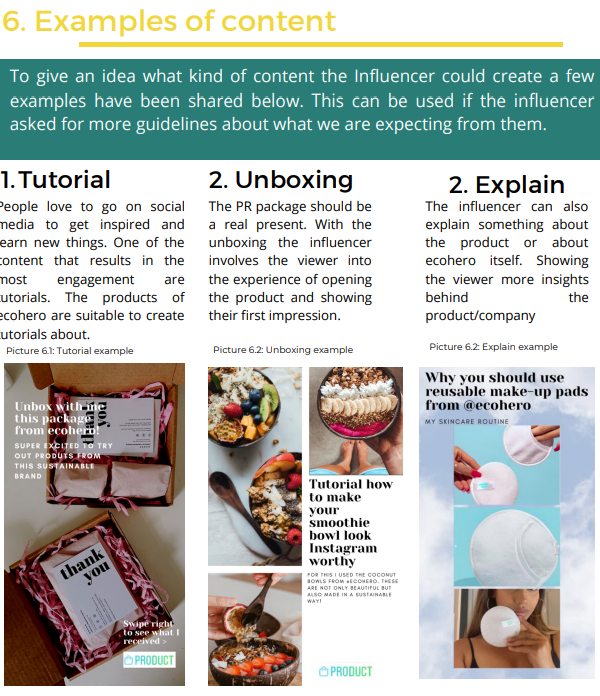 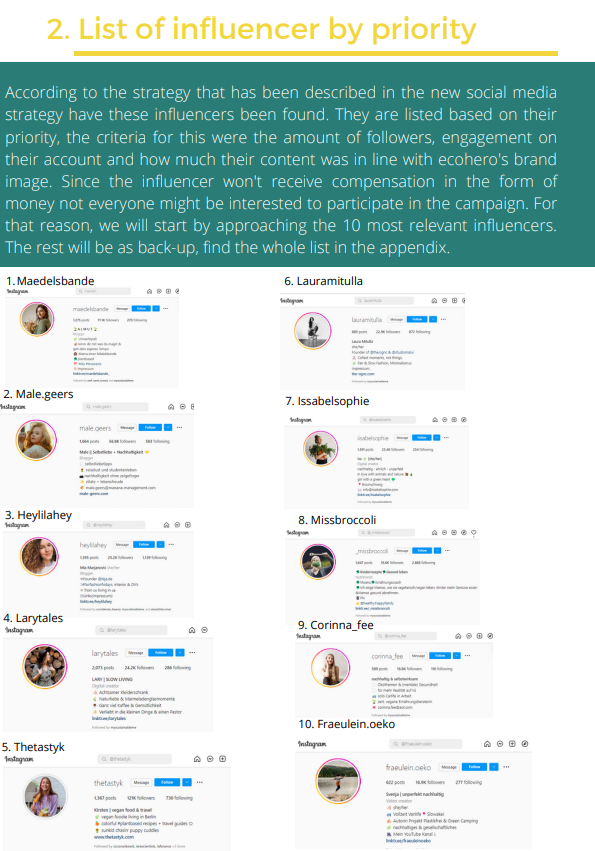 10
Graduation presentation Kim Zwemer 2022
SAFE
ecohero’s management found both the Instagram strategy and influencer guide are suitable to solve the problem. It’s already improving their performance on Instagram and both the investors as the management belief this will lead to new sales.

The time it takes to implement and see the results are acceptable for ecohero. In addition the (financial) risks are relatively low.

ecohero possesses the necessary internal capacities to carry out the plans within the professional product. Moreover, a new round of investments will provide sufficient capital to pay for this.
11
Graduation presentation Kim Zwemer 2022
Conclusion
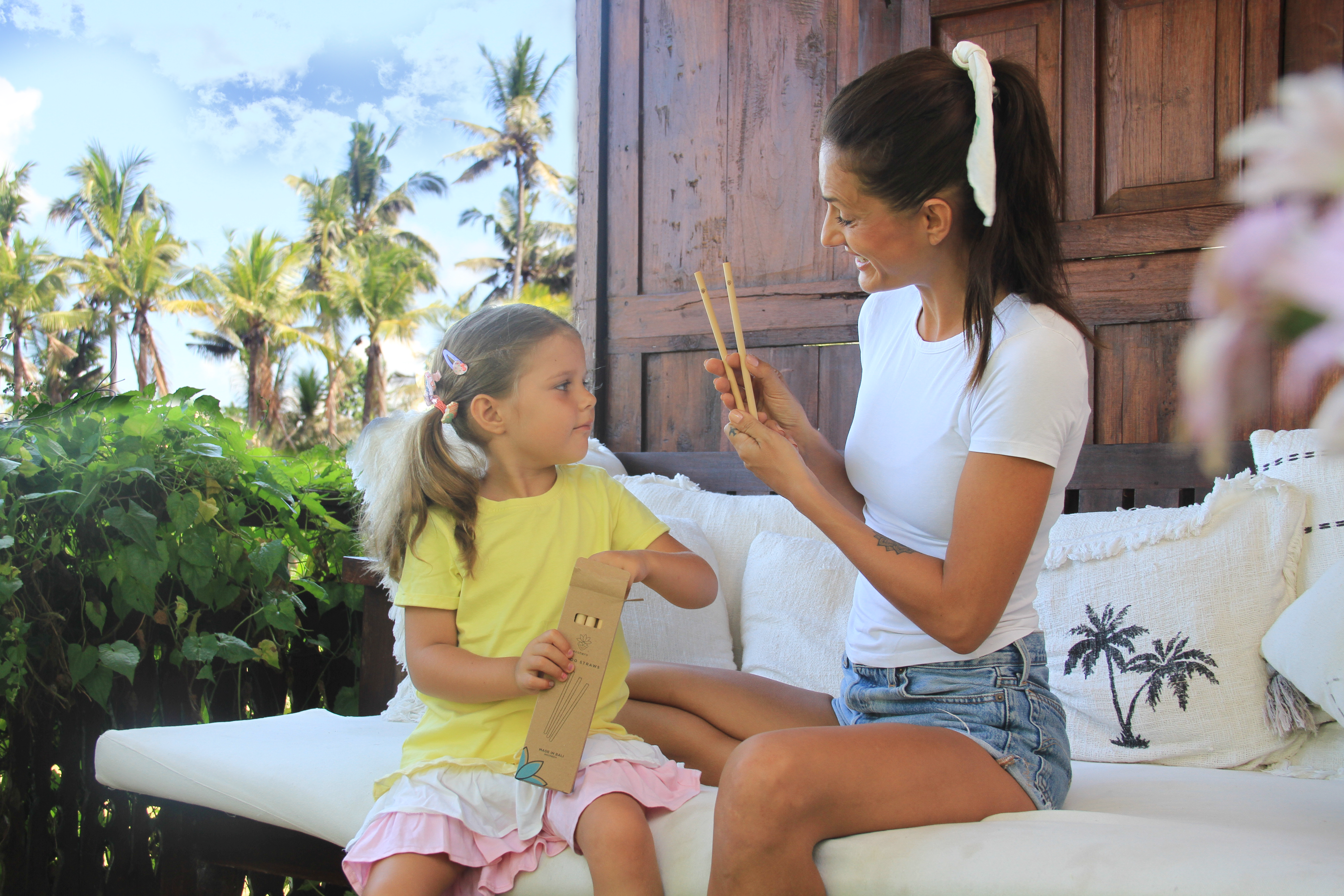 The study found that the current social media strategy needs to be adjusted if ecohero is to achieve better results on social media. 

The recommendations can improve the performance on social media and help to increase the amount of sales made through these channels. 

The management of ecohero is pleased with the professional products and is already working on the recommendations.
Graduation presentation Kim Zwemer 2022
12
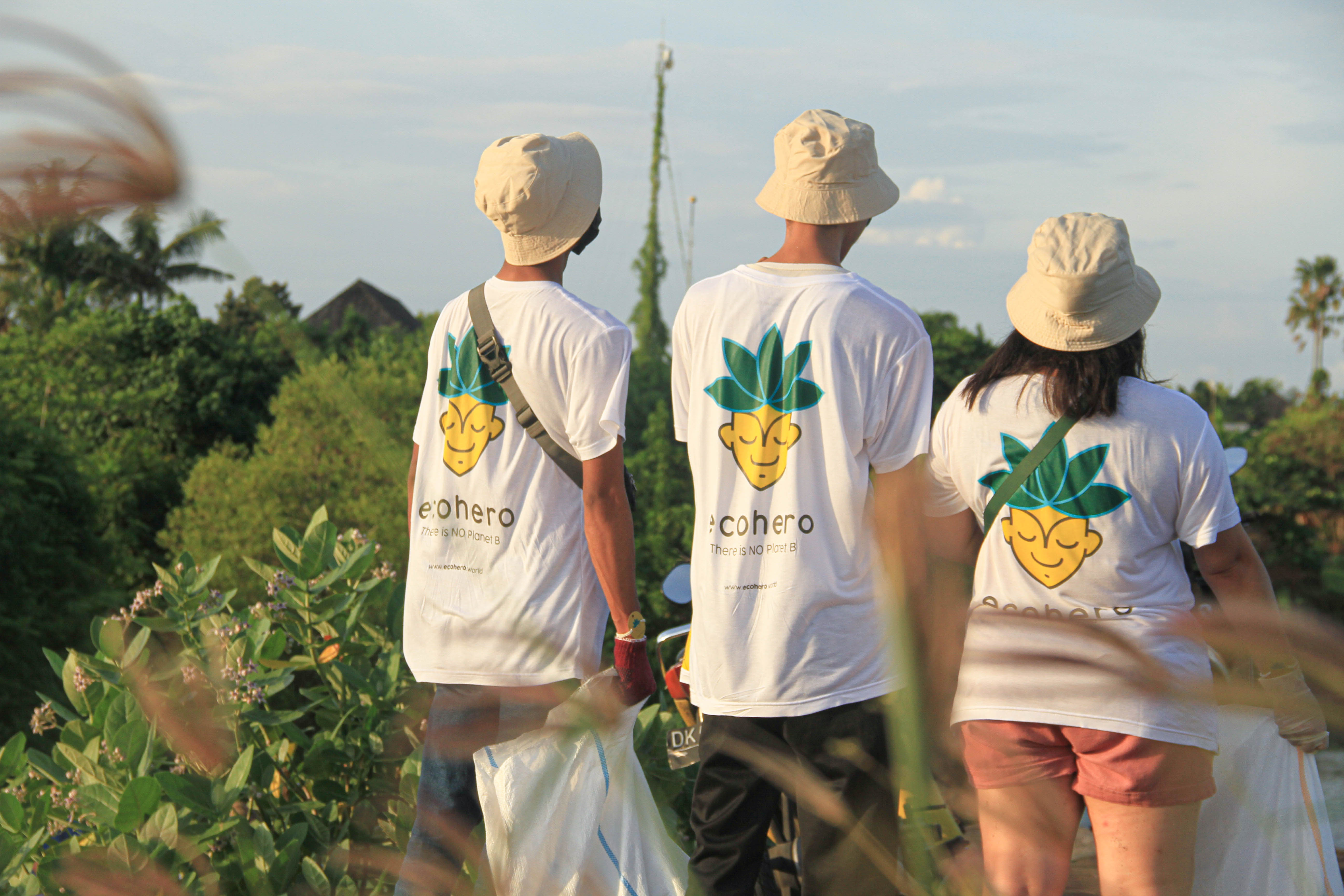 Thank you for listening
Kim Zwemer 
Student Number: 78160 
HZ University of Applied sciences 
30 June 2022
Graduation presentation Kim Zwemer 2022
13